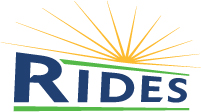 From Here to There:                        Adventures in RIDES
MeLCat Users Day
Nov. 4, 2011
Sue Alt
MCLS
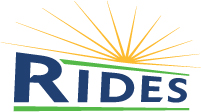 Changes since we last met…
Formerly known as MeL Delivery

Label maker moved to MCLS server

The end of the Staples/Tape war
The Great Hub Heist
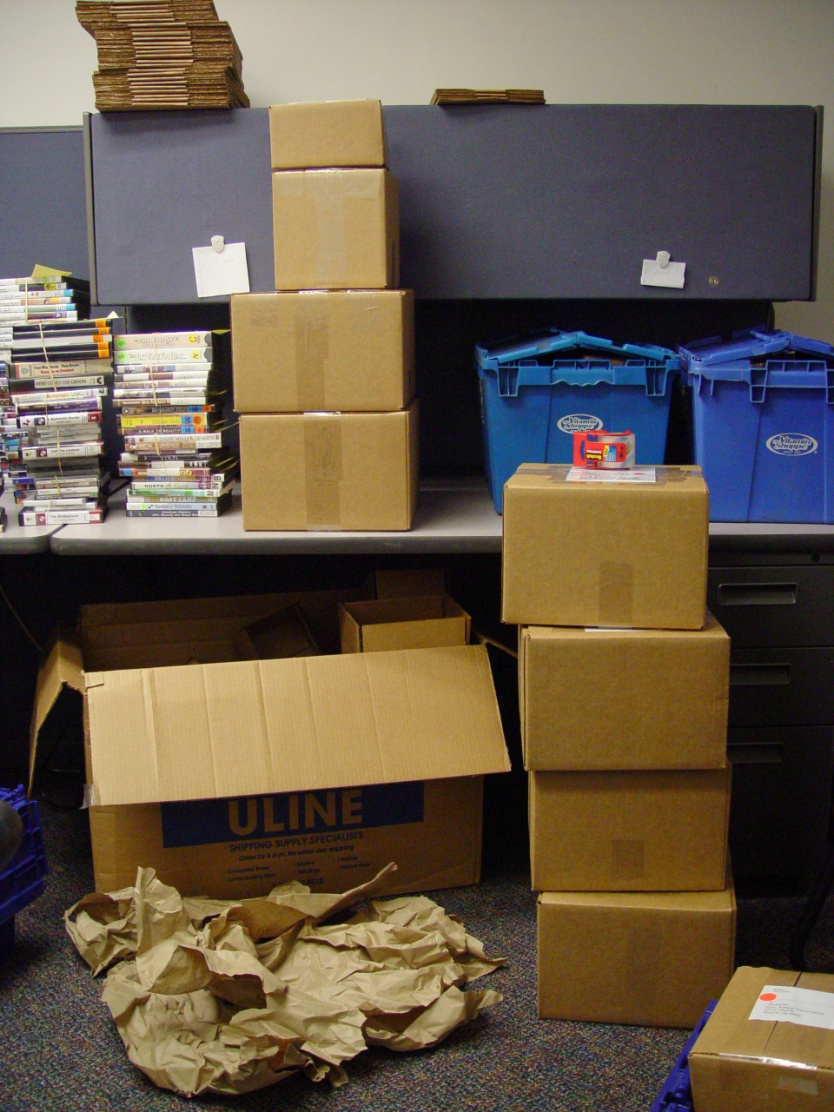 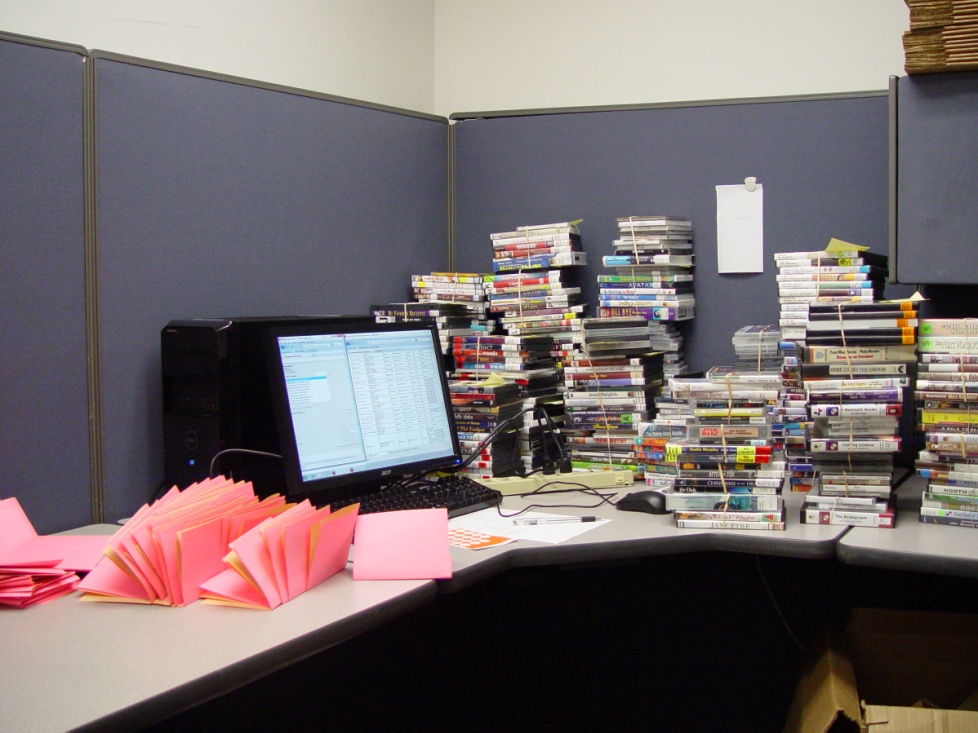 [Speaker Notes: Go to You Tube & search for Great Hub Heist - http://www.youtube.com/watch?v=EwZetWcSVQE&feature=youtube_gdata

About 675 items recovered

About 275 items reported lost]
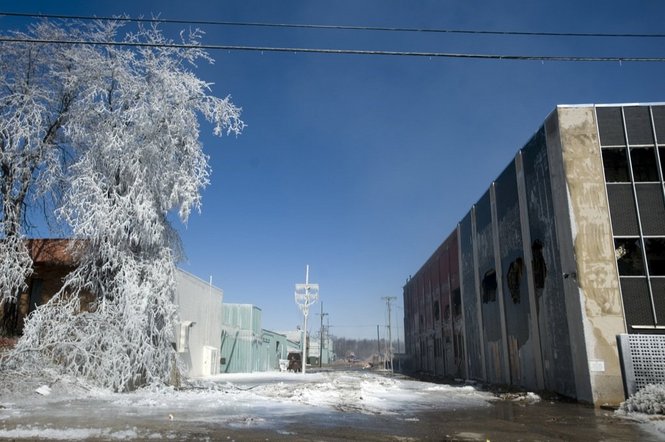 The Fire
The Accident
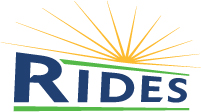 Survey Series
Service

Turn Around Time

Volume
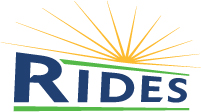 Service Survey
Aug. 19 – Sept. 2
324 responses
Pack - 243  
No Pack  - 81
[Speaker Notes: RIDES stops at 397 individual places
64 of the 324 responses were from local delivery sites
260 = 65% of 397]
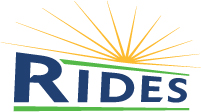 Service Survey
As a rule, does your driver come on the days you have scheduled for service?
Yes 259
No   9
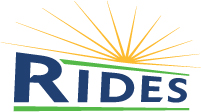 Service Survey
Have you submitted a RIDES Assistance Form in the last month?
Yes  56
No  268
[Speaker Notes: 66 libraries reported damaged items

1 item = 32 reports
2 items = 15 reports
2+ items = 19 reports]
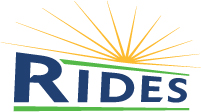 Service Survey
As a rule, does your RIDES driver pick up everything that you have prepared to send?
Yes 264
No 4
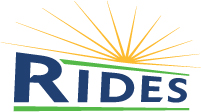 Service Survey
[Speaker Notes: More than one answer could be selected. Responses from 260 delivery sites, as 89 respondents were either UP (Waltco) or local delivery service.]
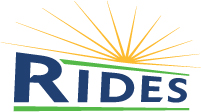 Turn Around Study
Survey dates: 9/19 – 10/14
[Speaker Notes: Does NOT include weekends

5 day a week – includes TLN, LLC, and SLC  and other large central delivery sites – which add to days in transit.]
Turn Around Study
[Speaker Notes: 2535 submissions – 448 had to be removed because they did not comply with the survey guidelines. [no dates, dates prior to or after survey, library info not completed…]

Charts show days of delivery between regions [ 101 -> 100 = from UP to Grayling ]

100 = Grayling
101 = UP
200 = Grand Rapids
300 = Kalamazoo
400 = Flint
500 = Royal Oak
700 = Jackson]
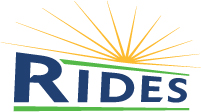 Turn Around Study
[Speaker Notes: 100 = Grayling
101 = UP
200 = Grand Rapids
300 = Kalamazoo
400 = Flint
500 = Royal Oak
700 = Jackson]
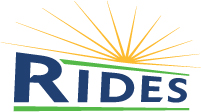 Turn Around Study
[Speaker Notes: 100 = Grayling
101 = UP
200 = Grand Rapids
300 = Kalamazoo
400 = Flint
500 = Royal Oak
700 = Jackson]
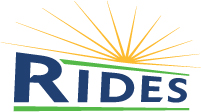 Turn Around Study
[Speaker Notes: 100 = Grayling
101 = UP
200 = Grand Rapids
300 = Kalamazoo
400 = Flint
500 = Royal Oak
700 = Jackson]
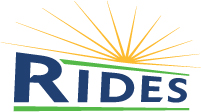 Volume Study
In progress until 11/11/11
First 250 reports from Monday and Tuesday
78 libraries reported receiving items in error, some had both
43 of those libraries reported that the error was Labeling Problem - i.e. Delivery label is correct, but item should have been sent to another library.
44 of those libraries reported that the error was Sorting problem - i.e. Item was labeled to go to another library.
At least 87 items in 2 days had to go back into the system
Effects turn around time
They appear to be lost in transit
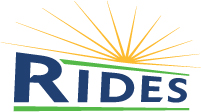 More alike than we think…
Sorting 
Libraries - gets other libs
ProMed - gets OCLC, TLN, no labels, odd sizes shapes, etc.
Workflow
Erratic loads, both outgoing and incoming
Missing 
Libraries - missing books
ProMed – items missing labels
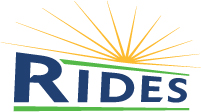 ?
Sue Alt
MCLS
alts@mcls.org
800-530-9019 ext 143
[Speaker Notes: All in all – I think it is a miracle we get anything where it needs to be at all.]